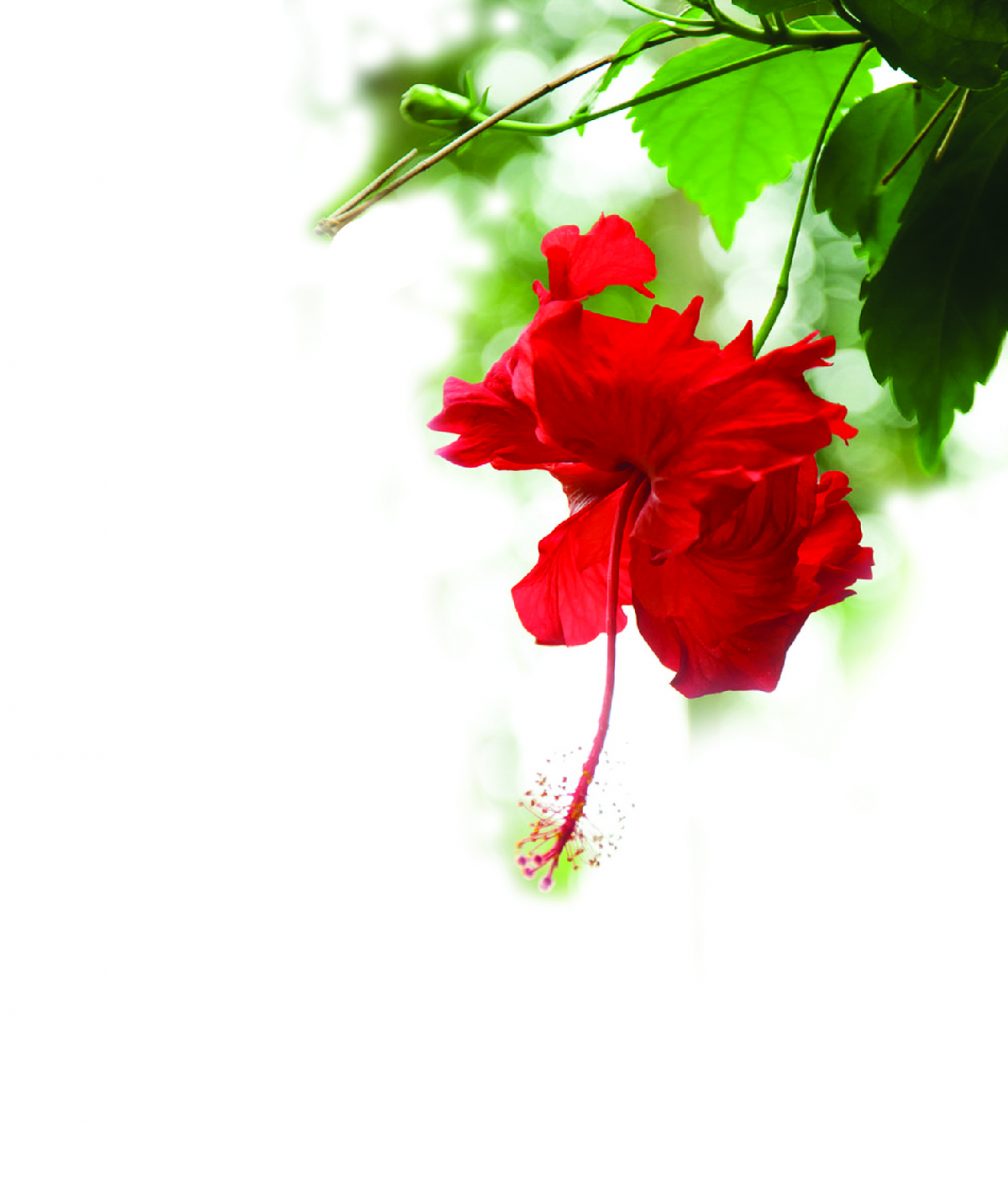 স্বাগতম
পরিচিতি
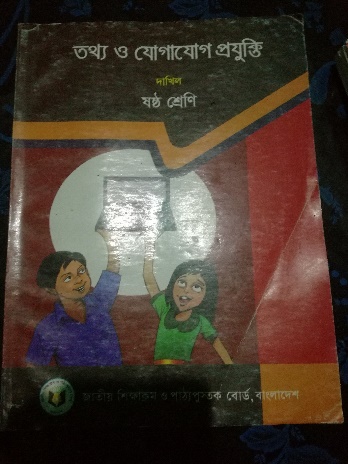 সাইফুল ইসলাম
কম্পিউটার শিক্ষক
 আকুয়া চামুরিয়া দাখিল মাদরাসা, কালিহাতী, টাঙ্গাইল।
মোবাইল নং-০১৭১8-931838
Saif_14054@yahoo.com
বিষয়: তথ্য ও যোগাযোগ প্রযুক্তি
শ্রেণি : ষষ্ঠ 
অধ্যায়: চতুর্থ
পাঠ : ১ (ওয়ার্ড প্রসেসর)
সময়: 4০ মিনিট
চিত্রটিতে আমরা কী দেখতে পাচ্ছি?
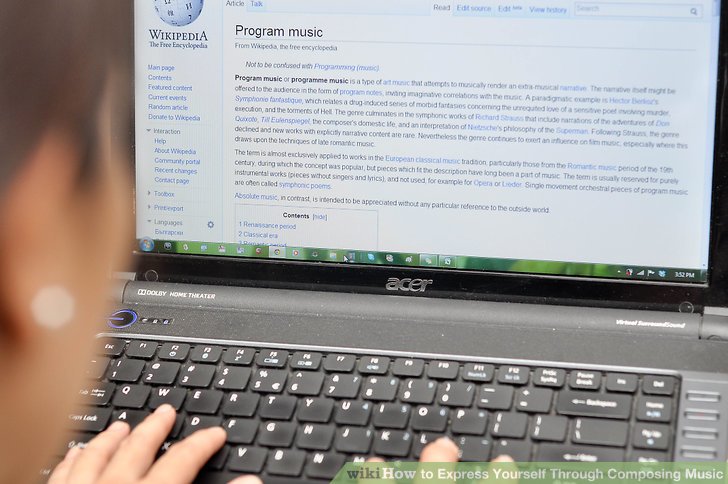 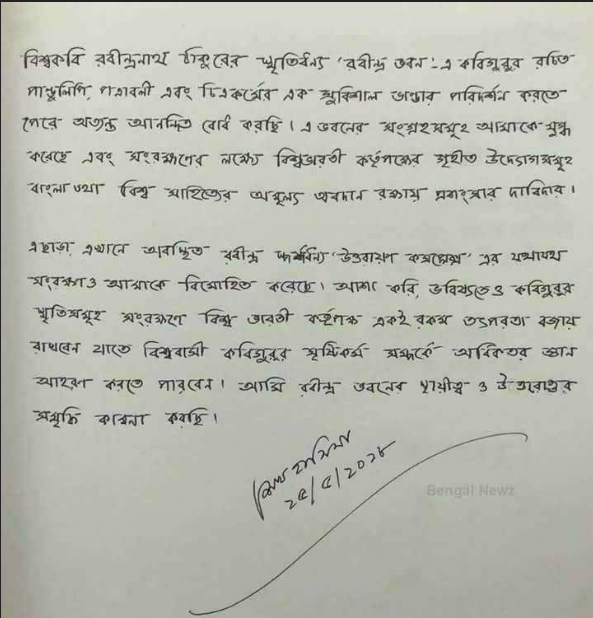 কম্পিউটার কম্পোজ
হাতের লেখা
মাইক্রোসফট ওয়ার্ড
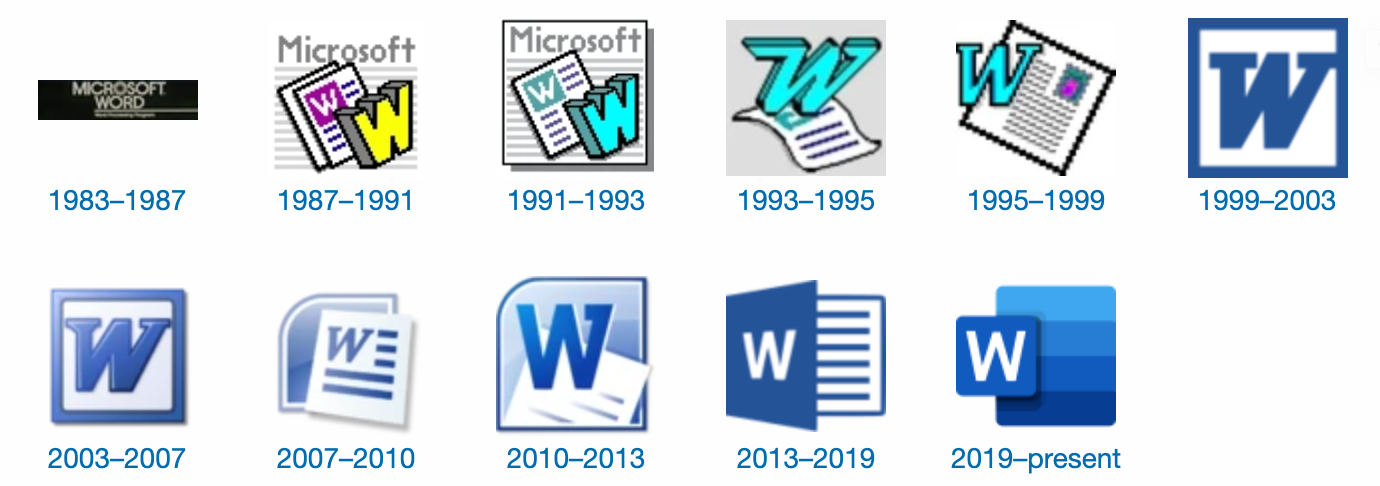 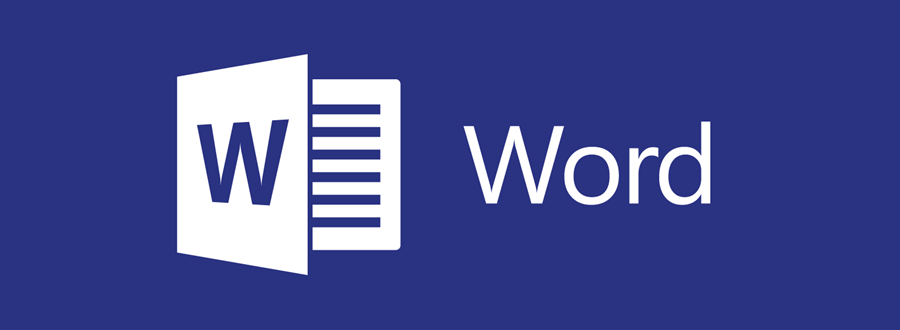 শিখনফল
এ পাঠ শেষে শিক্ষার্থীরা...
১। ওয়ার্ড প্রসেসর কী বলতে পারবে;
২। ওয়ার্ড প্রসেসর ও টাইপ রাইটারের মধ্যে পার্থক্য নির্ধারণ করতে পারবে; 
৩। ওয়ার্ড প্রসেসর শনাক্ত করতে পারবে।
মাইক্রোসফট ওয়ার্ড পেজ
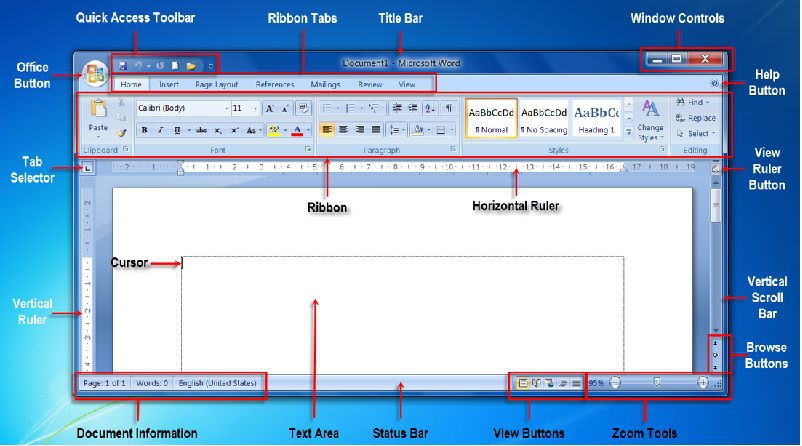 ওয়ার্ড প্রসেসরের একটি খালি ডকুমেন্ট
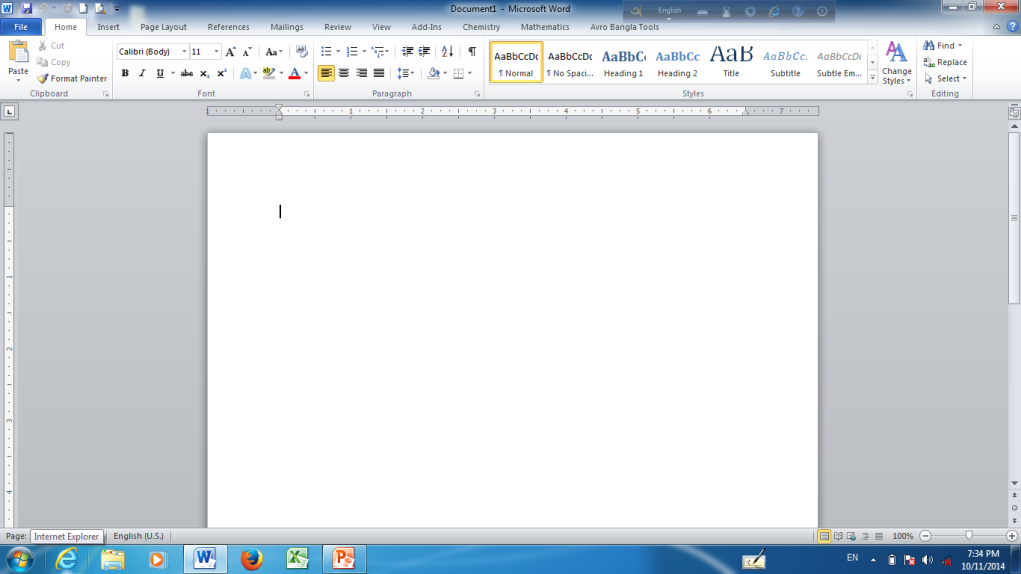 ওয়ার্ড প্রসেসরের একটি লিখিত ডকুমেন্ট
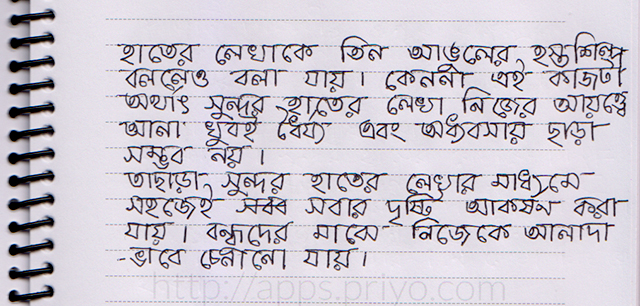 ওয়ার্ড প্রসেসর
Word অর্থ- শব্দ, Process অর্থ- প্রক্রিয়াকরণ
সুতরাং Word Processing অর্থ শব্দ প্রক্রিয়াকরণ।
চিত্রটি ভালভাবে লক্ষ্য কর-
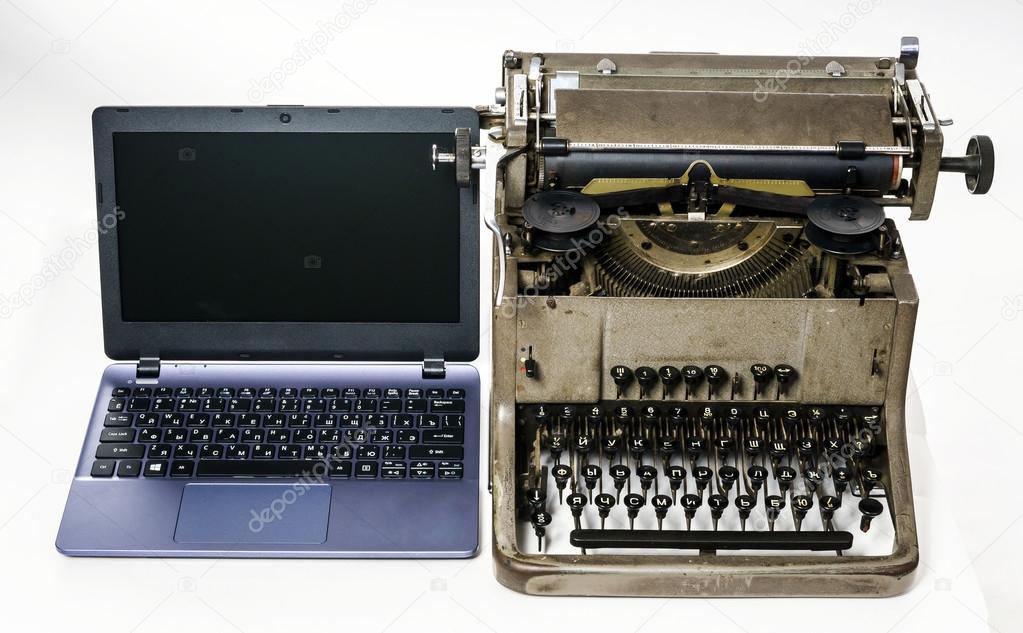 টাইপরাইটার মেশিন
ওয়ার্ড প্রসেসরে লেখা
এখানে আমরা কী দেখতে পাচ্ছি?
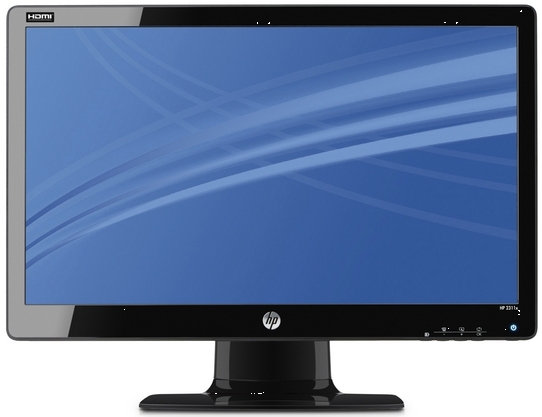 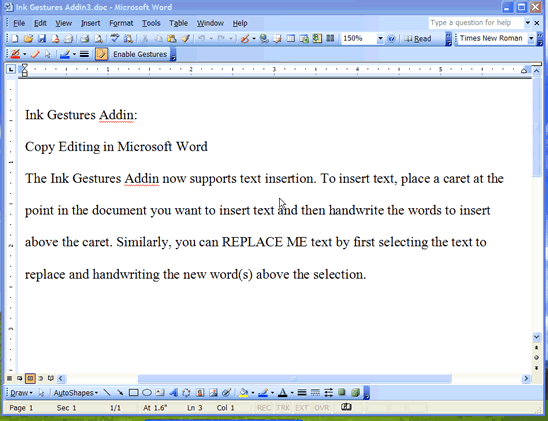 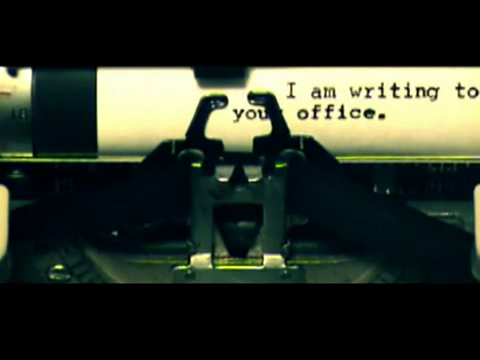 কম্পিউটারে  ভুল সংশোধন করা যায়।
টাইপ রাইটারে ভুল সংশোধন করা যায় না।
দলীয় কাজ
ওয়ার্ডপ্রসেসর ও টাইপরাইটারের মধ্যে কোনটি দিয়ে টাইপ করা অধিক সুবিধাজনক? তোমার মতের স্বপক্ষে যুক্তি দেখাও।
জোড়ায় কাজ
ওয়ার্ড প্রসেসর বলতে কী বুঝ?
বাড়ির কাজ
কম্পিউটার লেখালেখিকে আরোও সহজ করেছে- কথাটি ব্যাখ্যা কর।
ধন্যবাদ
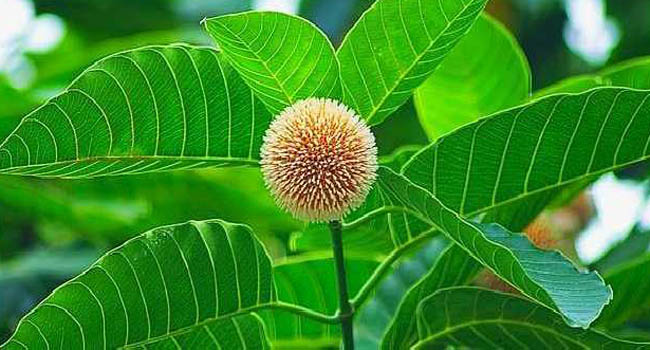